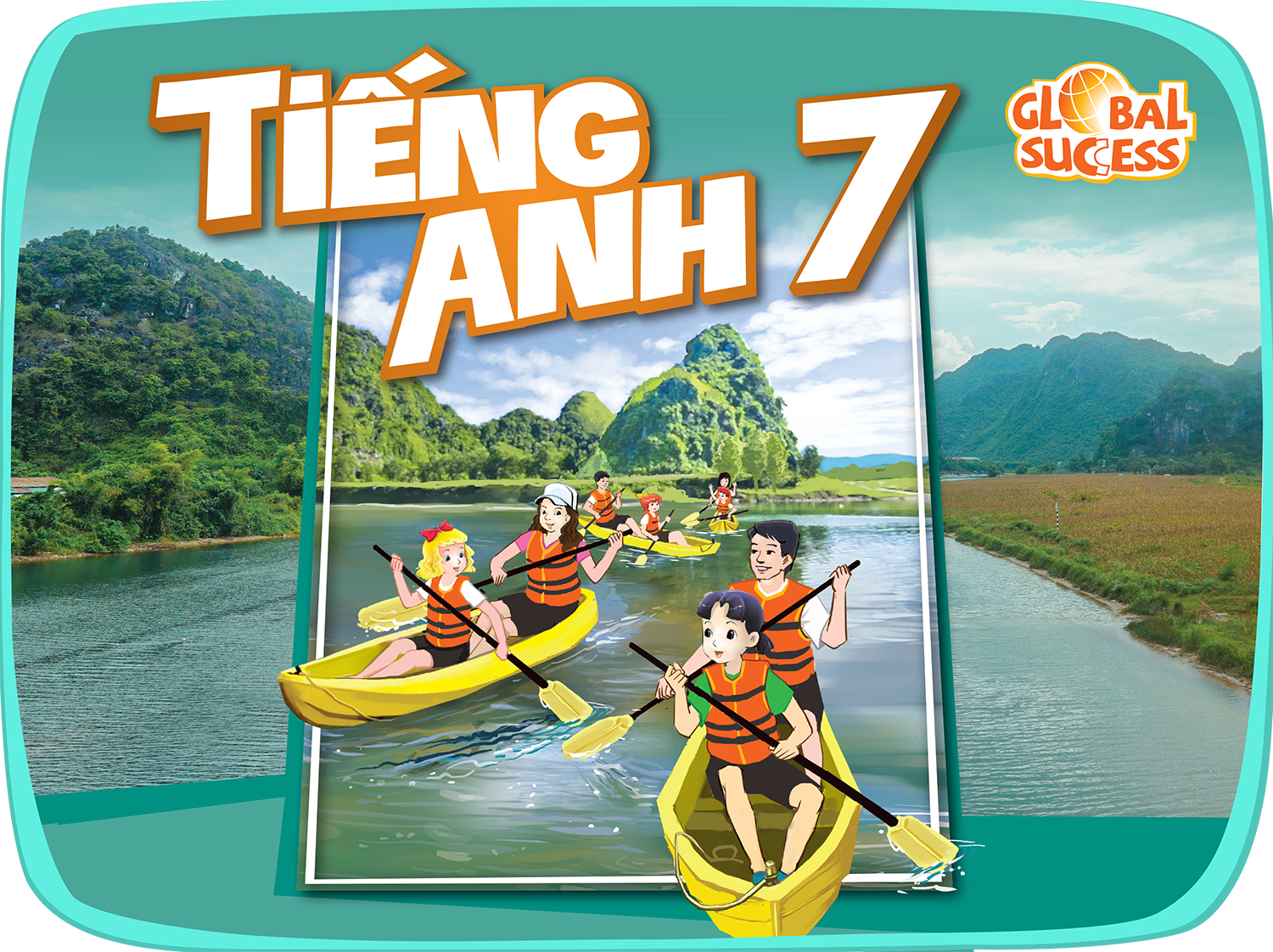 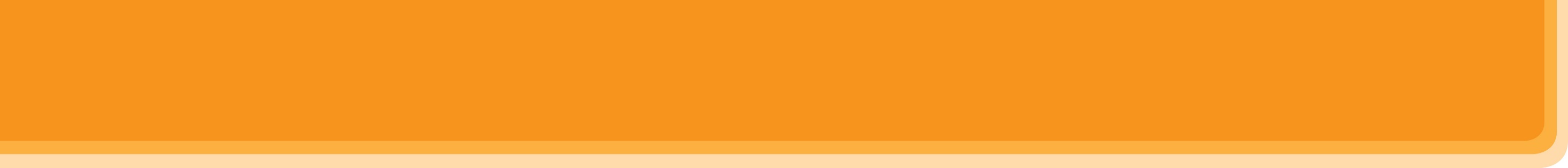 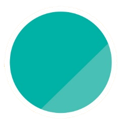 2
HEALTHY LIVING
Unit
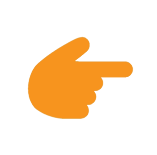 LESSON 4: COMMUNICATION
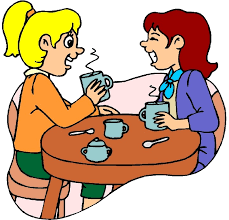 Unit
HOBBIES
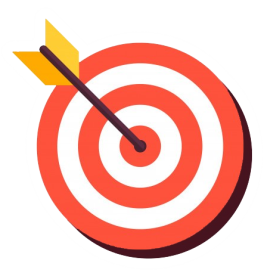 OBJECTIVES
By the end of the lesson, students will be able to:
 learn how to ask for and give health tips.
 practise using some grammar points and vocabulary related to the topic.
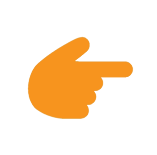 LESSON 4: COMMUNICATION
WARM-UP
Game: Brainstorming
Task 1: Listen and read the dialogue.
Task 2: Make similar conversation.
EVERYDAY ENGLISH
Task 3: Read the passage and choose the correct title for it. 
Task 4: Discuss and make a list for the tips which help the Japanese live long lives. 
Task 5: Discuss and make a list for the tips that the Vietnamese can do to live longer.
TIPS FOR A HEALTHY LIFE
Wrap-up
Home work
CONSOLIDATION
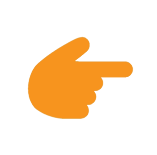 LESSON 4: COMMUNICATION
WARM-UP
Game: Brainstorming
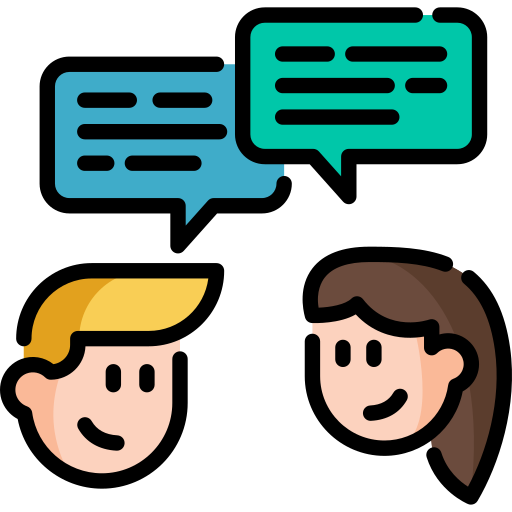 Aims of the stage:
To introduce the lesson
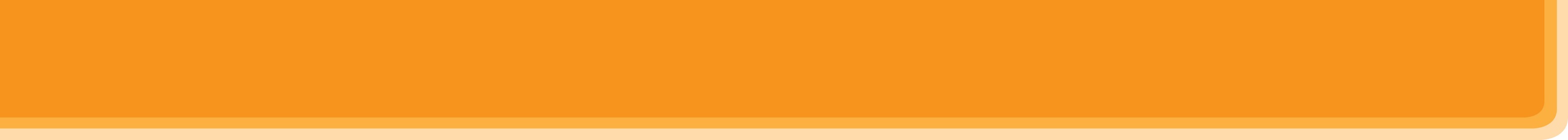 WARM-UP
HEALTH PROBLEMS
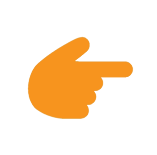 LESSON 4: COMMUNICATION
WARM-UP
Game: Brainstorming
Task 1: Listen and read the dialogue.
Task 2: Make similar conversation.
EVERYDAY ENGLISH
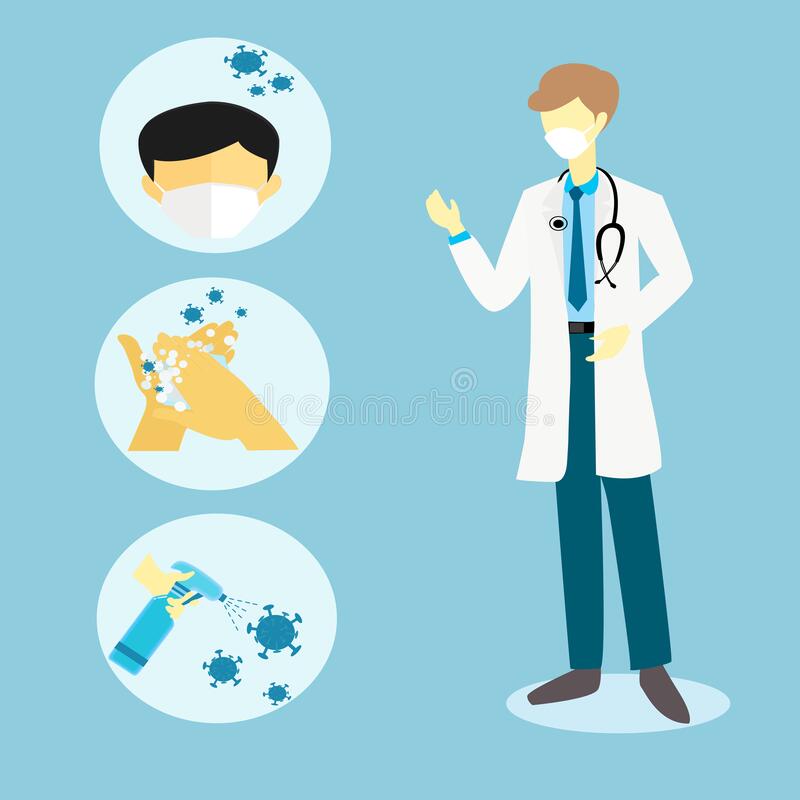 Aims of the stage:
to help students practise giving tips on health problems
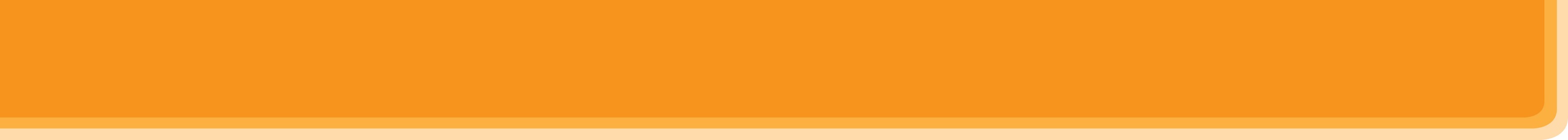 EVERYDAY ENGLISH
1
Listen and read the conversations. Pay attention to the highlighted sentences.
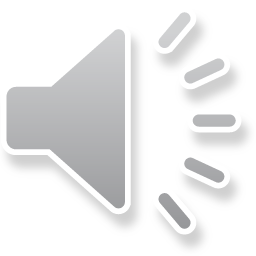 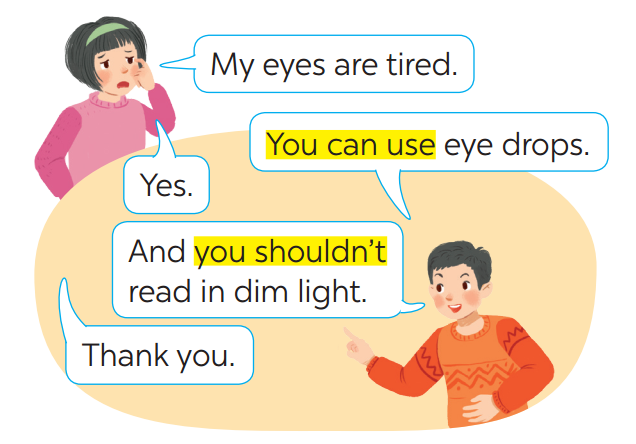 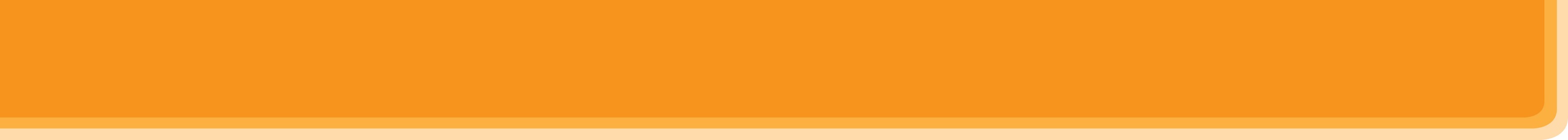 EVERYDAY ENGLISH
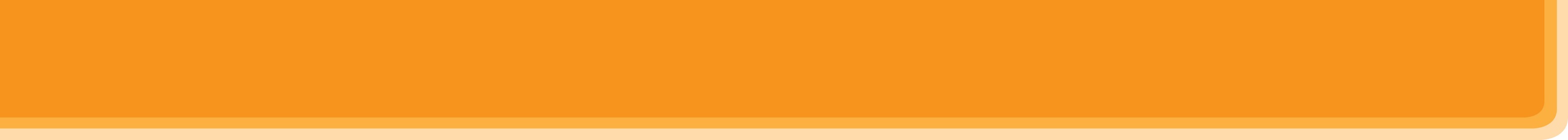 EVERYDAY ENGLISH
2
Work in pairs. Make similar conversations with the following situations.
I’m tired.
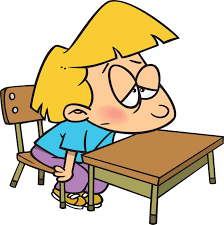 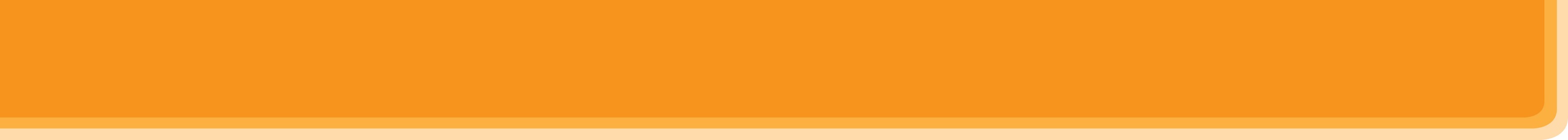 EVERYDAY ENGLISH
2
Work in pairs. Make similar conversations with the following situations.
I have acne.
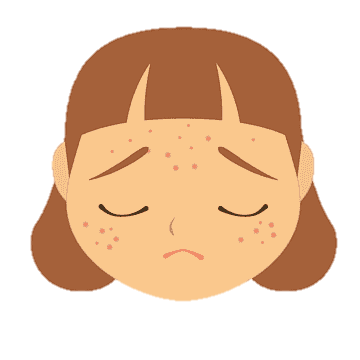 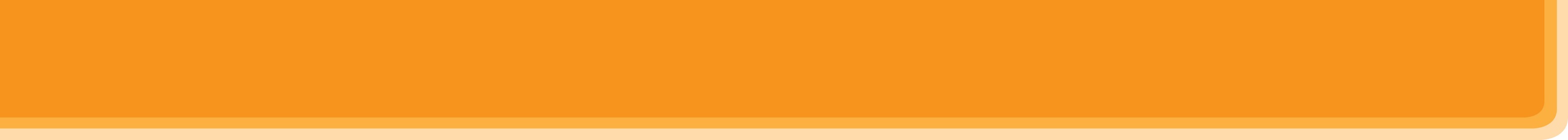 EVERYDAY ENGLISH
2
Work in pairs. Make similar conversations with the following situations.
My hands are chapped.
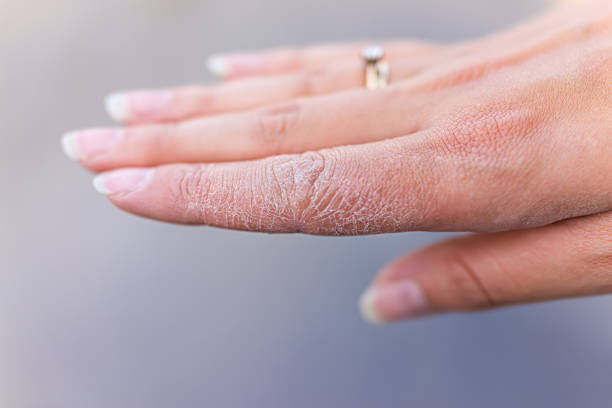 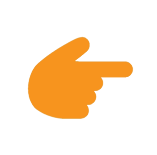 LESSON 4: COMMUNICATION
WARM-UP
Game: Brainstorming
Task 1: Listen and read the dialogue.
Task 2: Make similar conversation.
EVERYDAY ENGLISH
Task 3: Read the passage and choose the correct title for it. 
Task 4: Discuss and make a list for the tips which help the Japanese live long lives. 
Task 5: Discuss and make a list for the tips that the Vietnamese can do to live longer.
TIPS FOR A HEALTHY LIFE
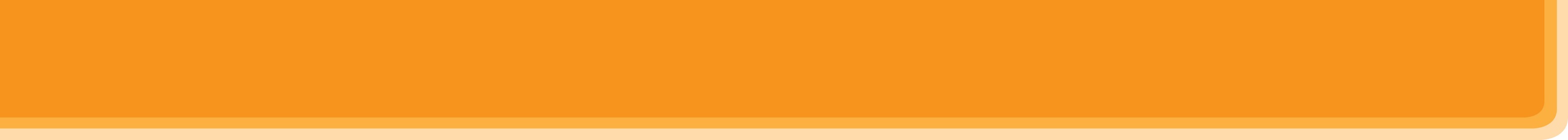 TIPS FOR A HEALTHY LIFE
TIPS FOR A HEALTHY LIFE
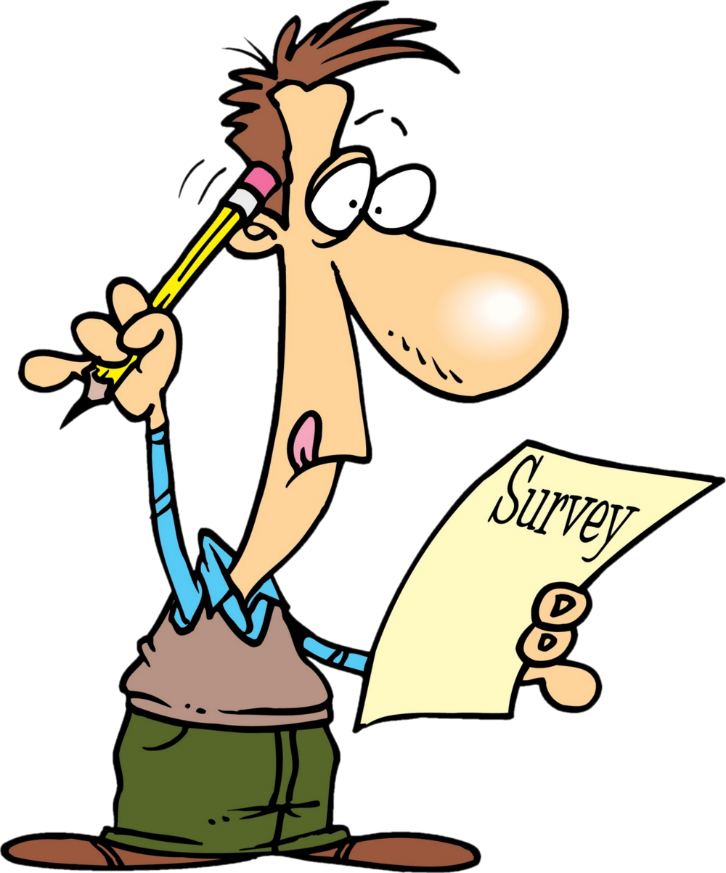 Aims of the stage:
to provide students with more knowledge about healthy living and help them practise the skill of reading for the main idea
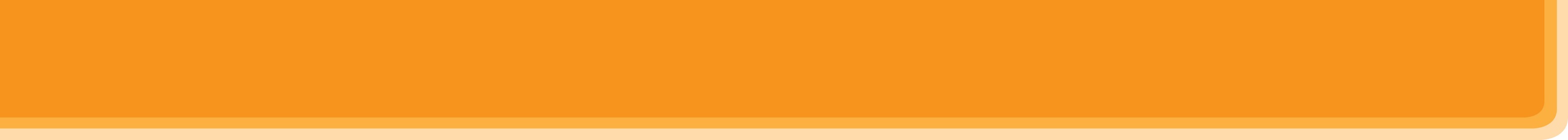 TIPS FOR A HEALTHY LIFE
3
Read the passage and choose the correct title for it.
The Japanese live long lives. The main reason is their diet. They eat a lot of fish and vegetables. They cook fish with little cooking oil. They also eat a lot of tofu, a product from soybeans. Tofu has vegetable protein and vitamin B. It doesn’t have any fat. The Japanese work hard and do a lot of outdoor activities too. This helps them keep fit.
A. How to live long
B. What food to eat
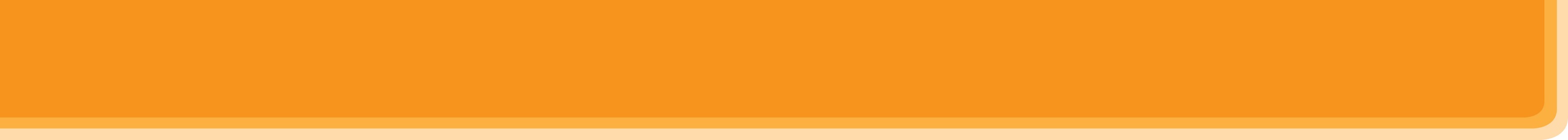 TIPS FOR A HEALTHY LIFE
4
Discuss and make a list for the tips which help the Japanese live long lives.
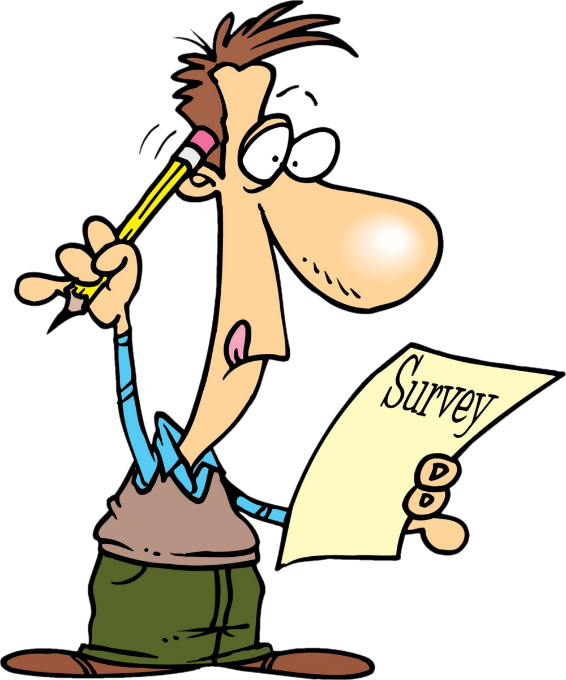 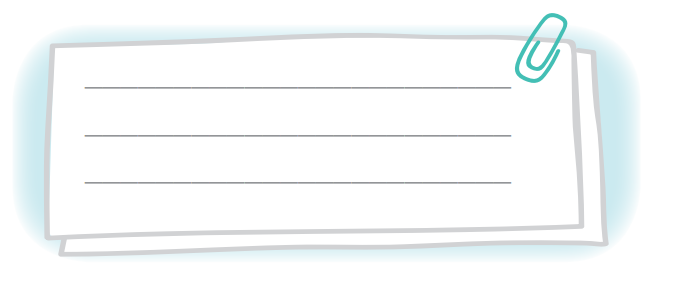 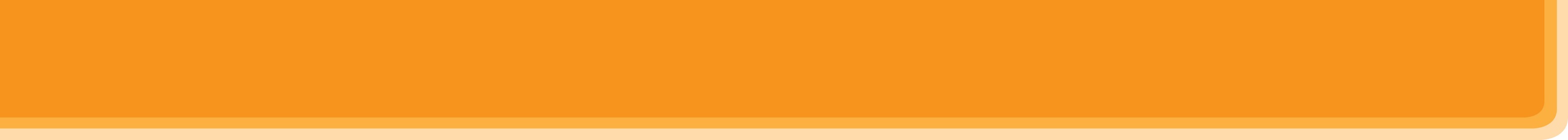 FUTHER PRACTICE
Aims of the stage:
to help students practise giving health tips on their own context
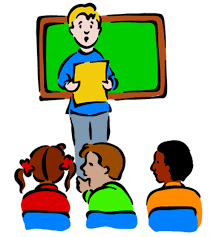 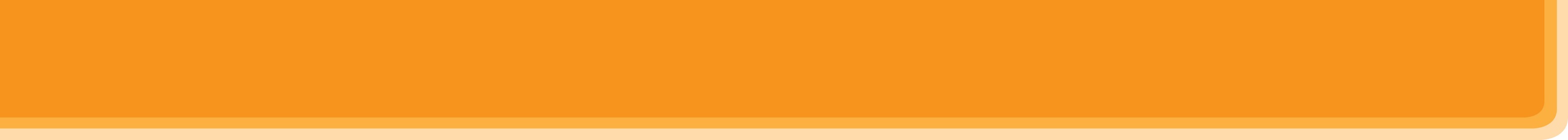 FUTHER PRACTICE
5
Discuss and make a list for the tips that the Vietnamese can do to live longer.
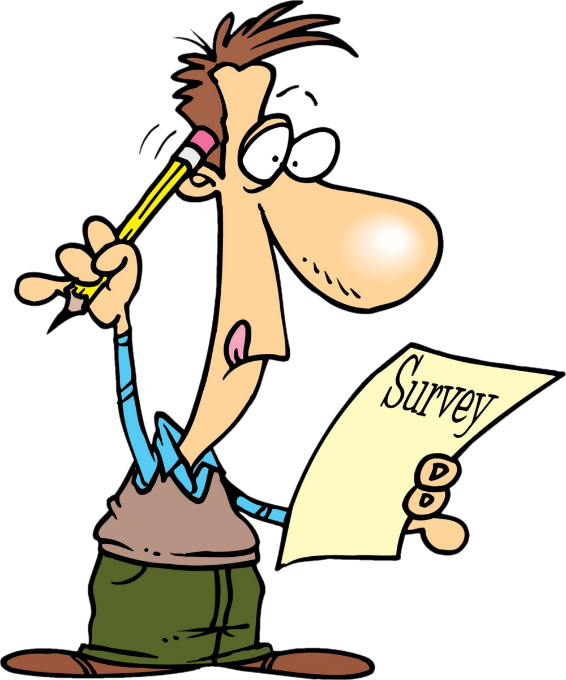 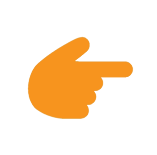 LESSON 4: COMMUNICATION
WARM-UP
Game: Brainstorming
Task 1: Listen and read the dialogue.
Task 2: Make similar conversation.
EVERYDAY ENGLISH
Task 3: Read the passage and choose the correct title for it. 
Task 4: Discuss and make a list for the tips which help the Japanese live long lives. 
Task 5: Discuss and make a list for the tips that the Vietnamese can do to live longer.
TIPS FOR A HEALTHY LIFE
Wrap-up
Home work
CONSOLIDATION
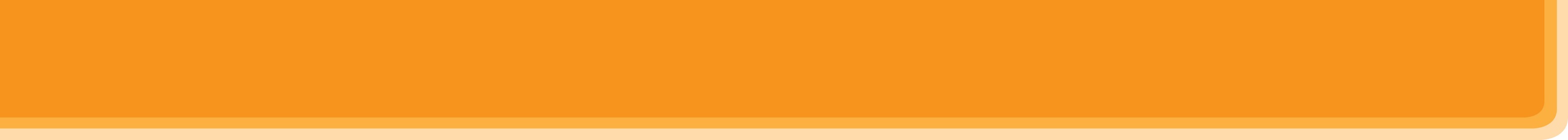 CONSOLIDATION
1
WRAP-UP
In this lesson, we have learn to:
 learn how to ask for and give health tips
 practise using some grammar points and vocabulary related to the topic.
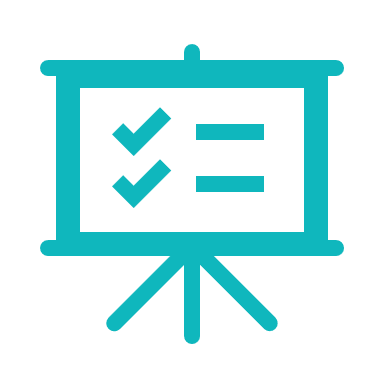 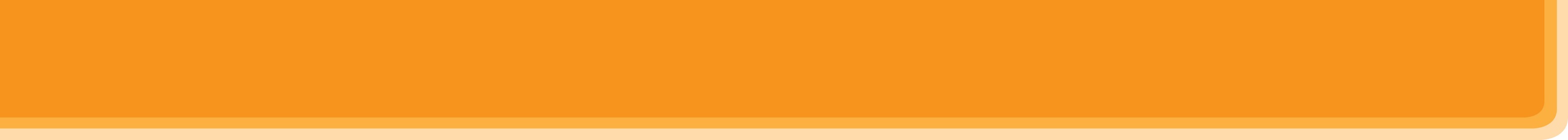 CONSOLIDATION
2
HOMEWORK
Do exercises in the workbook.
Website: hoclieu.vn
Fanpage: facebook.com/www.tienganhglobalsuccess.vn/